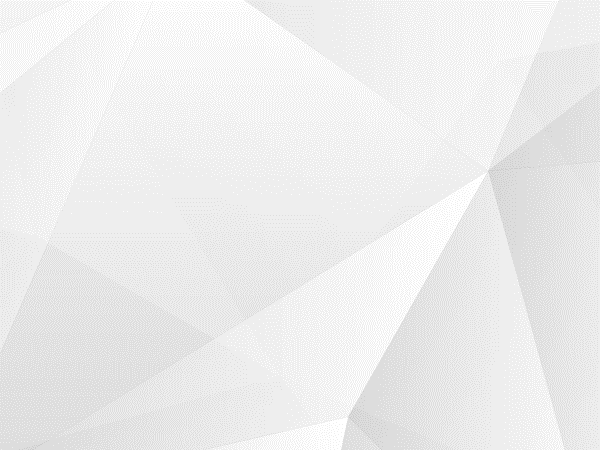 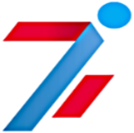 Подача заявки в единый Всероссийский перечень (реестр) студенческих
спортивных клубов профессиональных образовательных организаций
Солдатова Елизавета Александровна – руководитель отдела развития студенческого спорта ФГБУ «Федеральный центр организационно-методического обеспечения физического воспитания»
Сайт ФГБУ «ФЦОМОФВ»
1. Единая информационная площадка
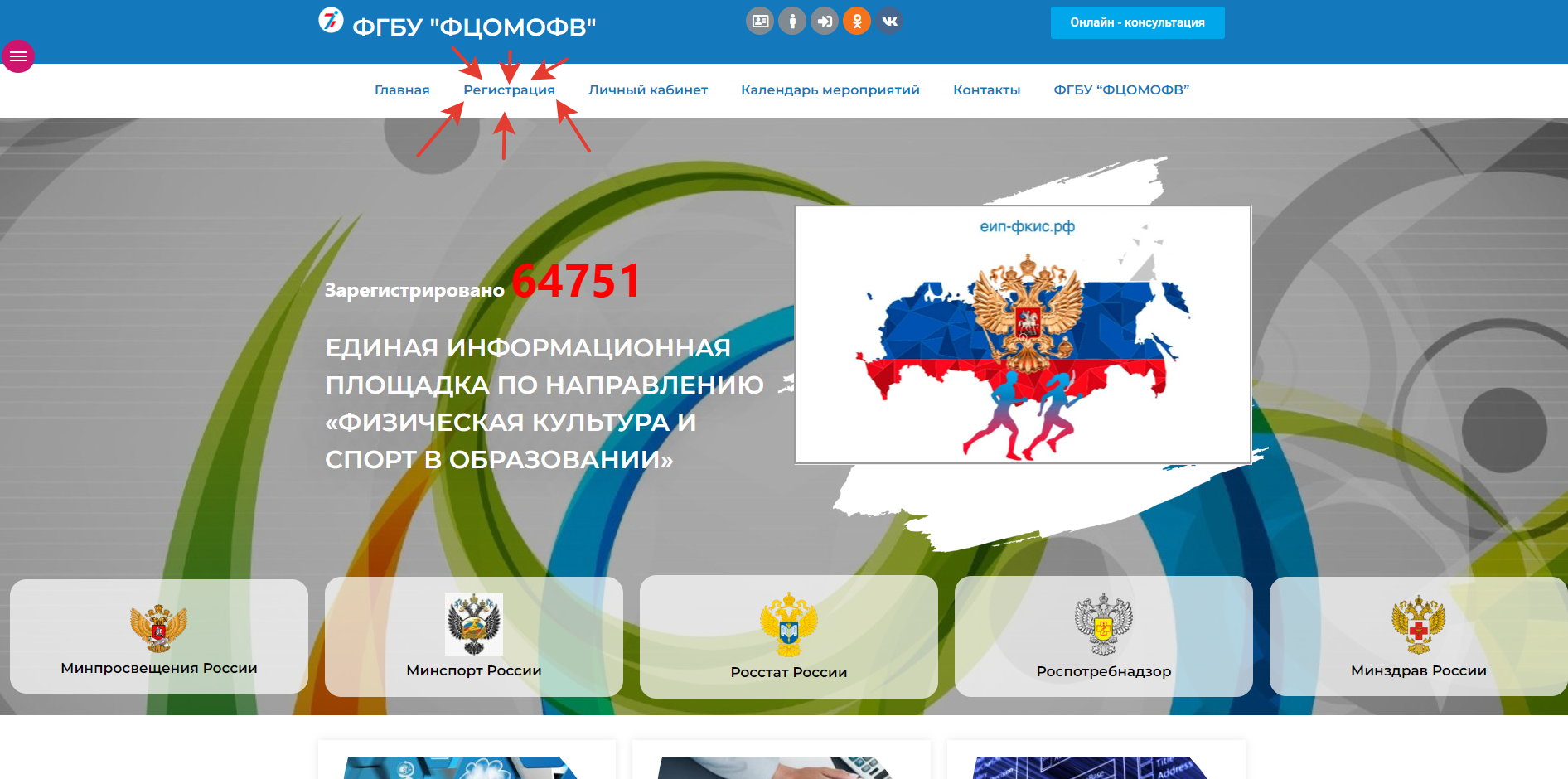 2. Регистрация личного кабинета
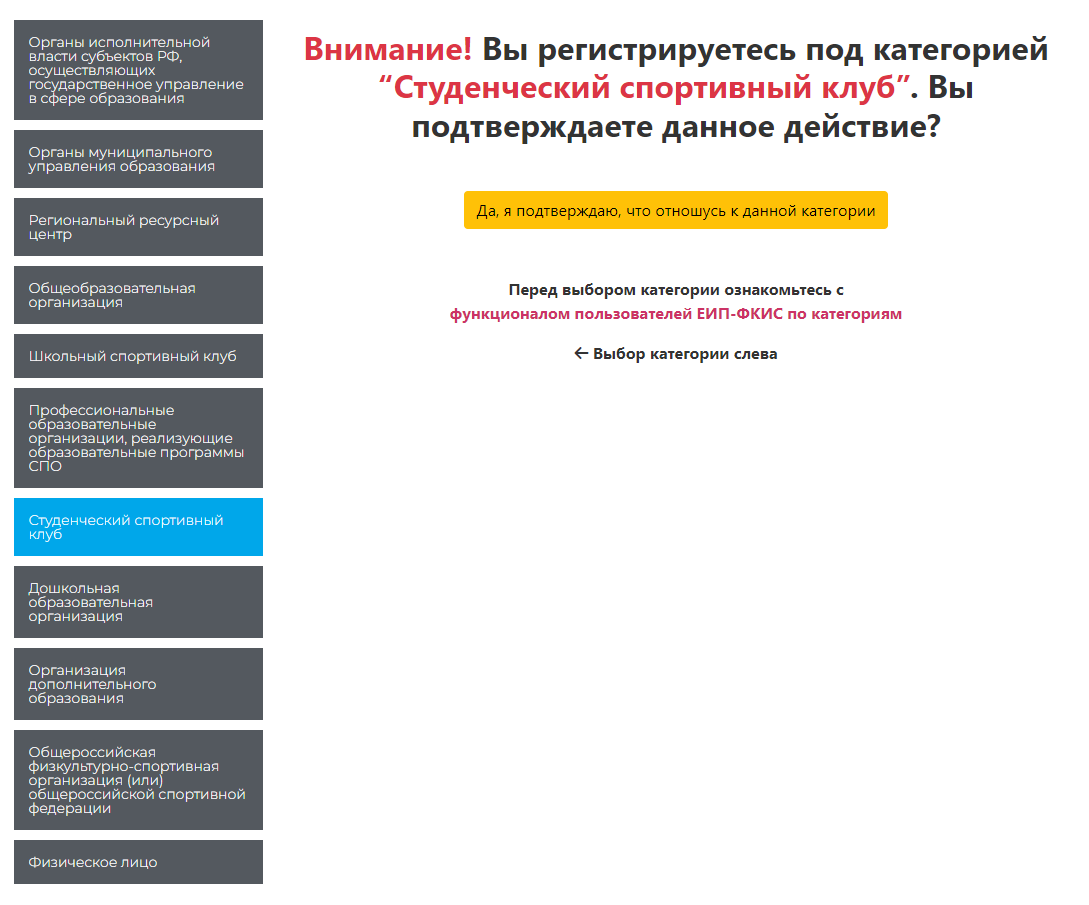 3. Подача заявки в реестр ССК
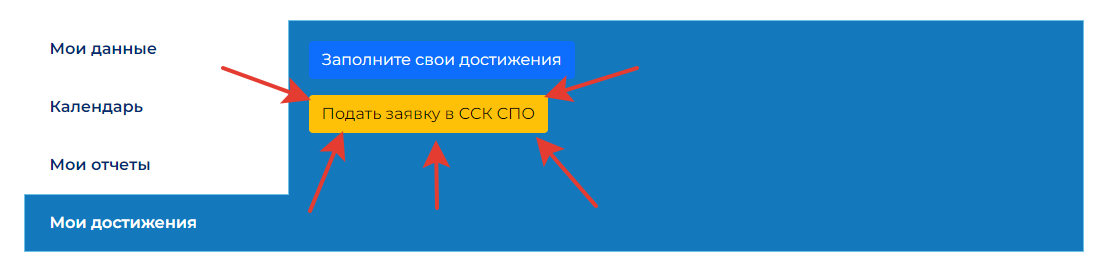 Заявка по форме
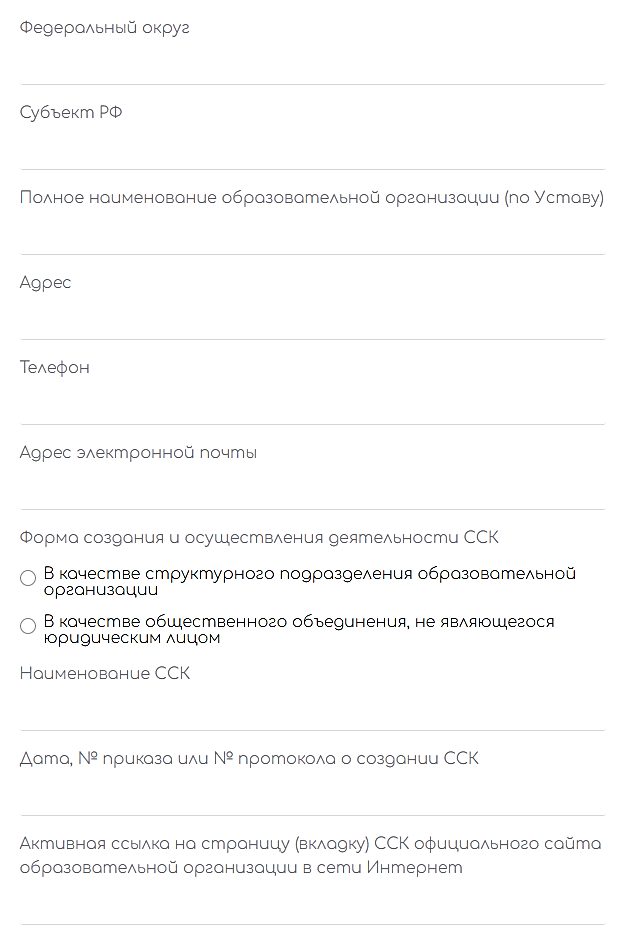 Документы для включения ССК в реестр
Распространённые ошибки при регистрации ССК в реестре
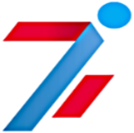 Контактная информация отдела развития студенческого спорта:

Телефон: +7 (495) 360-72-46 (доб. 112)
Электронная почта: studsport@fcomofv.ru